Modeling Internal Friction in Amorphous Oxides Using Two-Level Systems
Chris Billman
9/18/2015
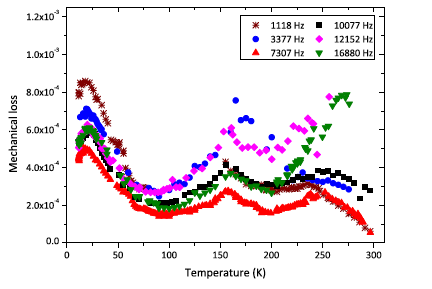 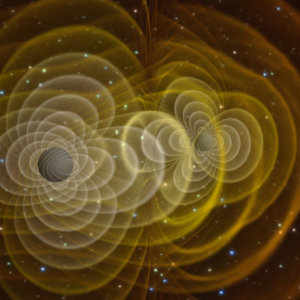 http://www.ligo.org/science/GW-Sources.php
I W Martin, Class. Quantum Grav. 2014.
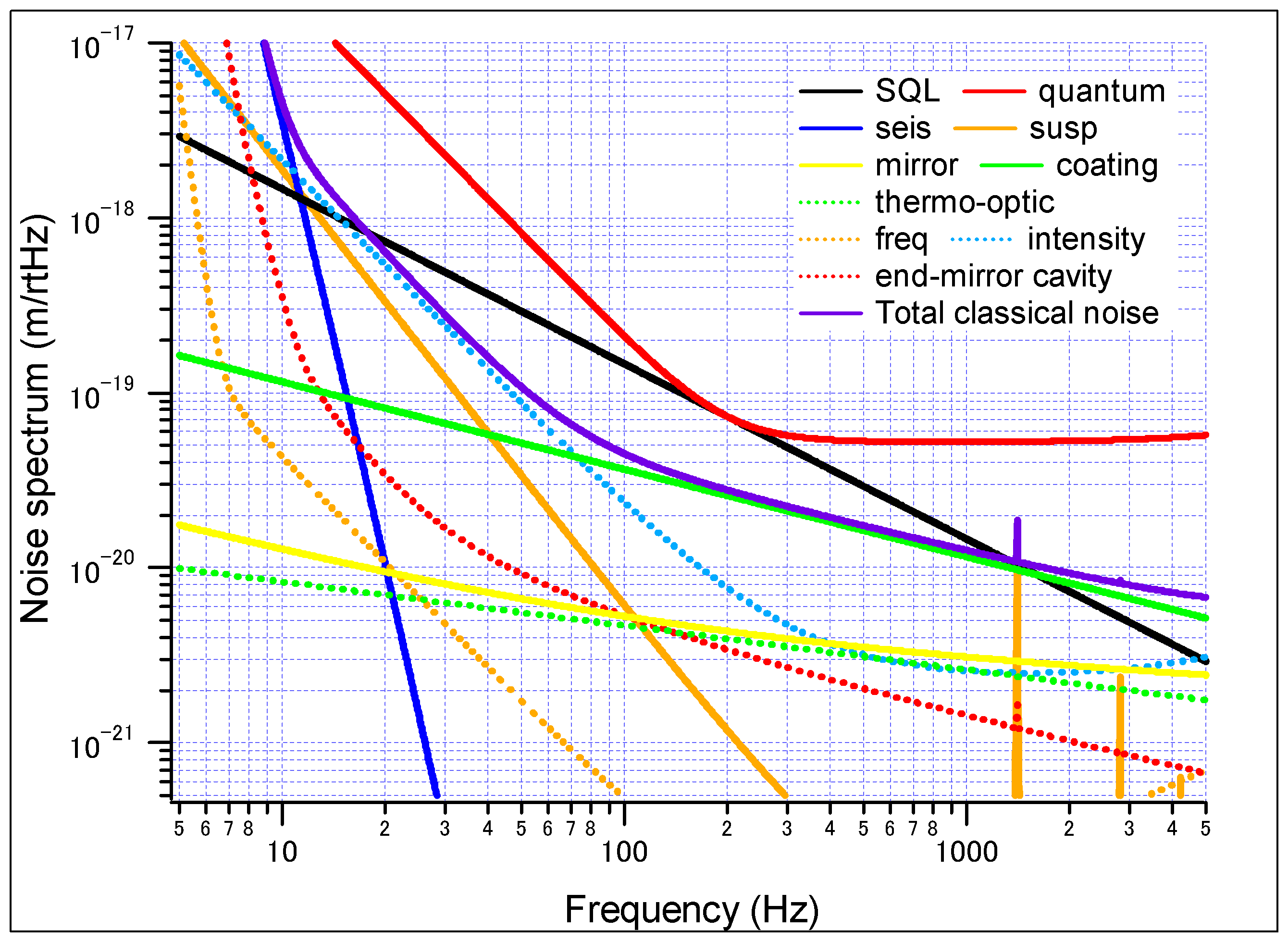 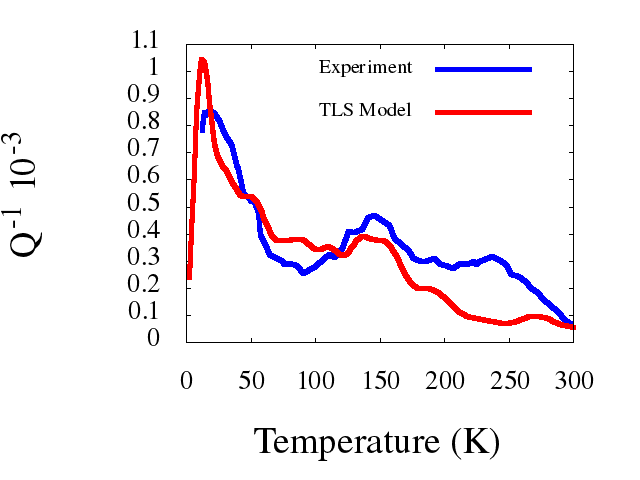 http://10m-prototype.aei.uni-hannover.de/design-and-sensitivity
Outline
Describe Theory (W. A. Phillips Rep. Prog. Phys. 1987)
Introduce two-level systems (TLS)
Find the susceptibility
Calculate the internal friction
Describe Model: Classical molecular dynamics (MD)
Apply the model to Ta2O5 and SiO2
Conclusion
Two-Level System: The Basics
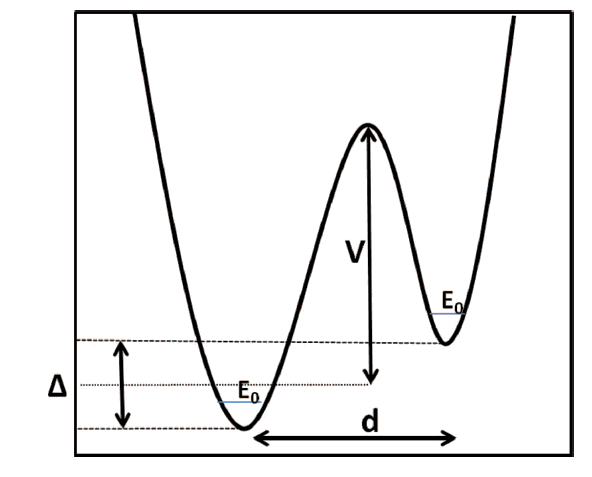 Rashid Hamdan, J. Phys. Chem 2014.
Two-Level System: The Basics
Two-Level System: Electric Susceptibility and Dipolar Relaxation
Two-Level System: Mechanical Loss
Classical MD Basics
Classical description of forces:
Built on F=ma
Interatomic potentials are modeled to fit experimental data (Density, elastic moduli, radial distribution functions, etc.)
Potentials were developed by Jonathan Trinastic.
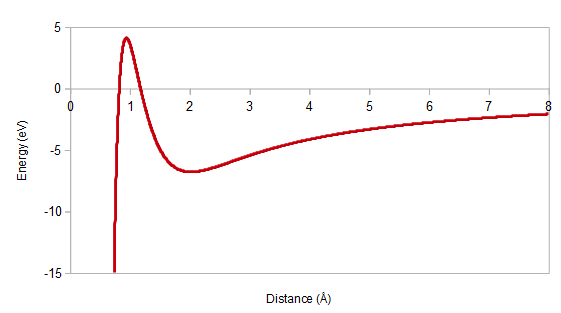 https://en.wikipedia.org/wiki/Buckingham_potential
The TLS model in MD
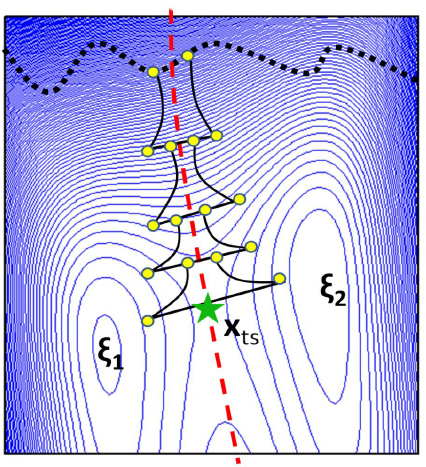 Rashid Hamdan, unpublished.
Model Inputs: TLS Distribution
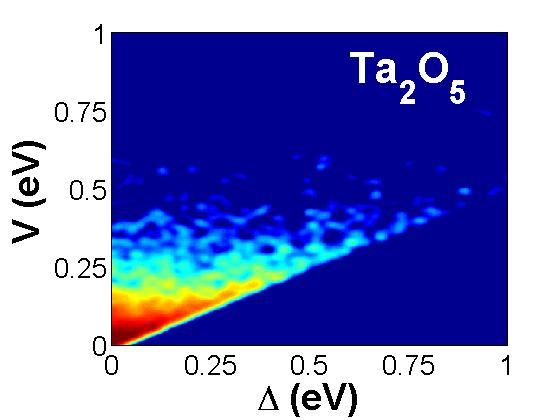 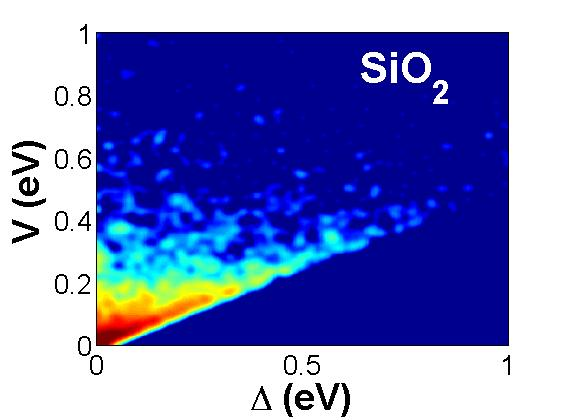 Mechanical Loss: Approximations
Asymmetry Cut-off
Previously, a 0.1 eV asymmetry cut-off was used to better match experiment.
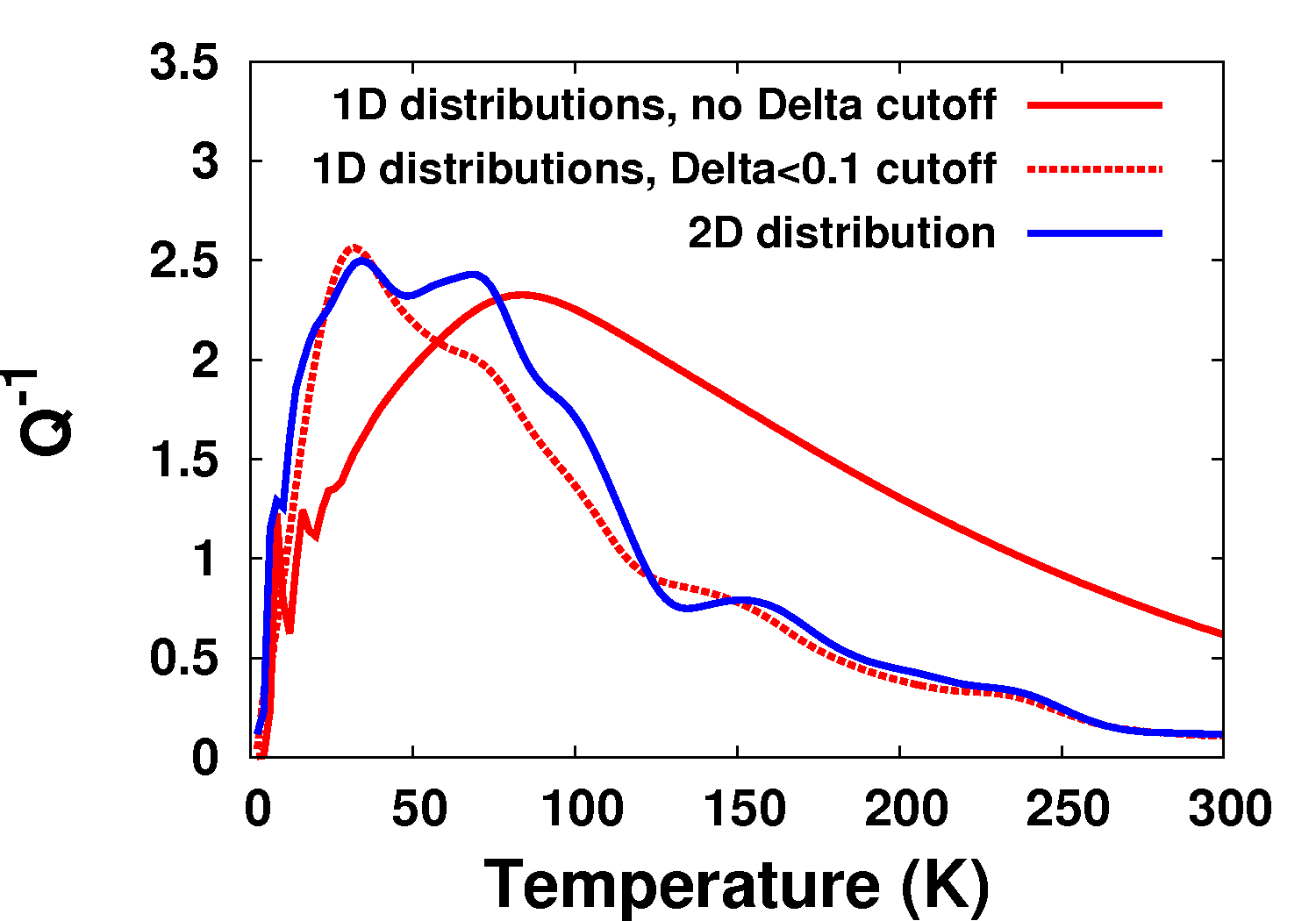 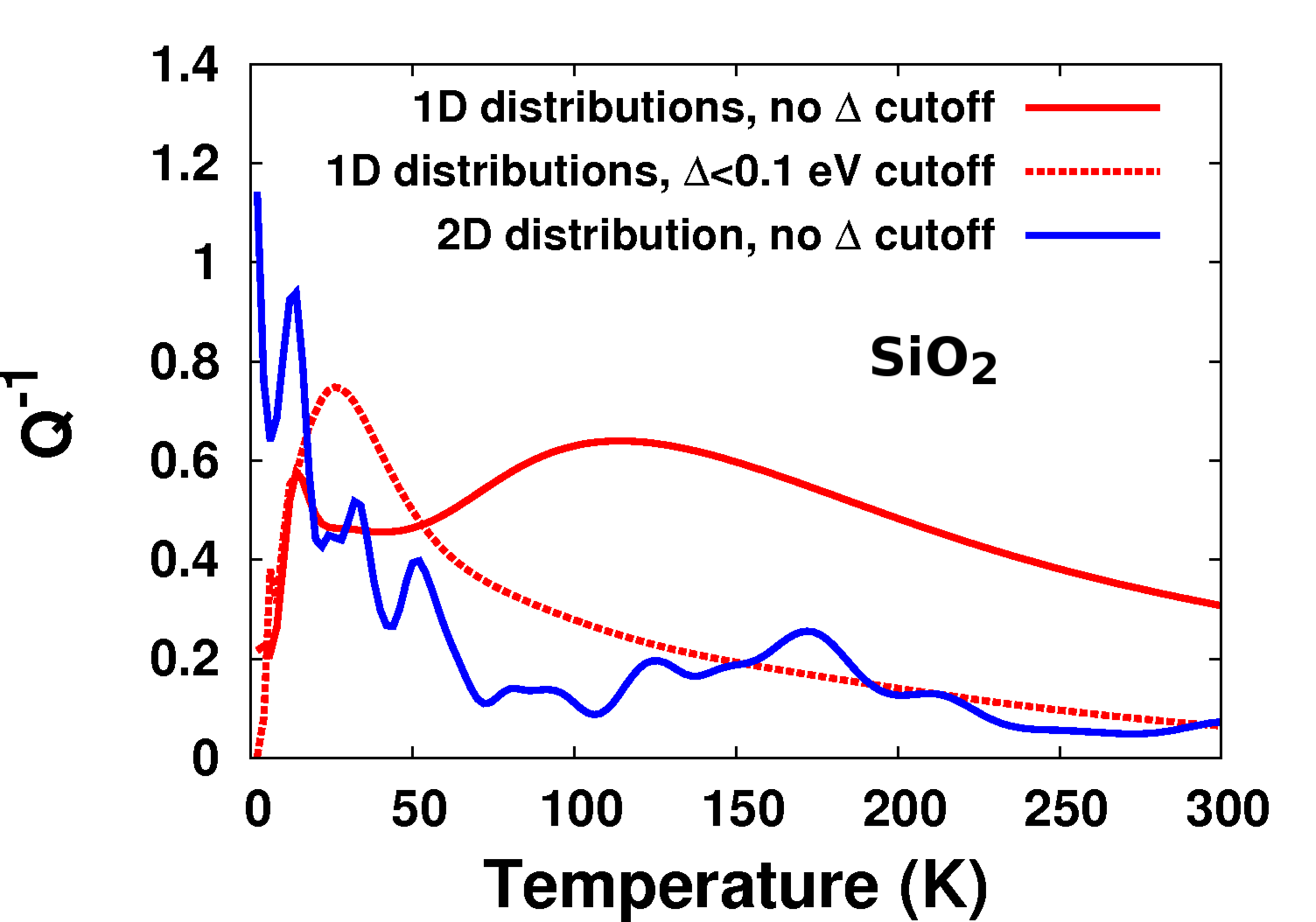 Ta2O5
What our model contributes
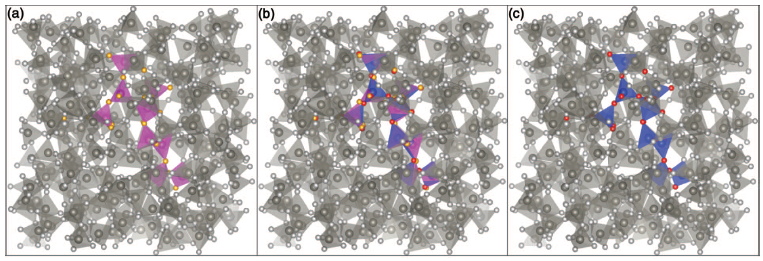 Rashid Hamdan, J. Phys. Chem 2014.
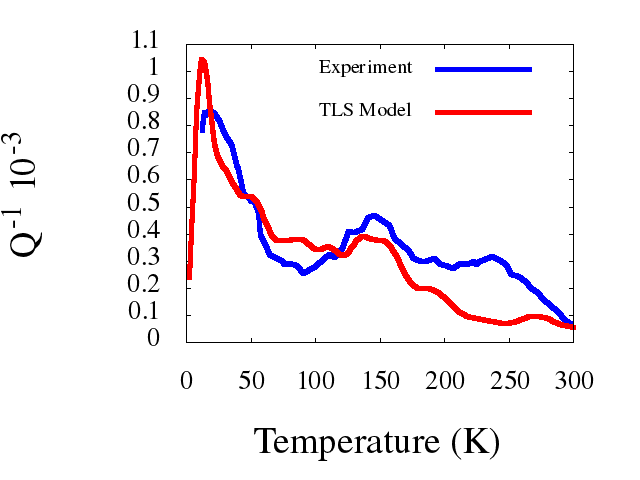 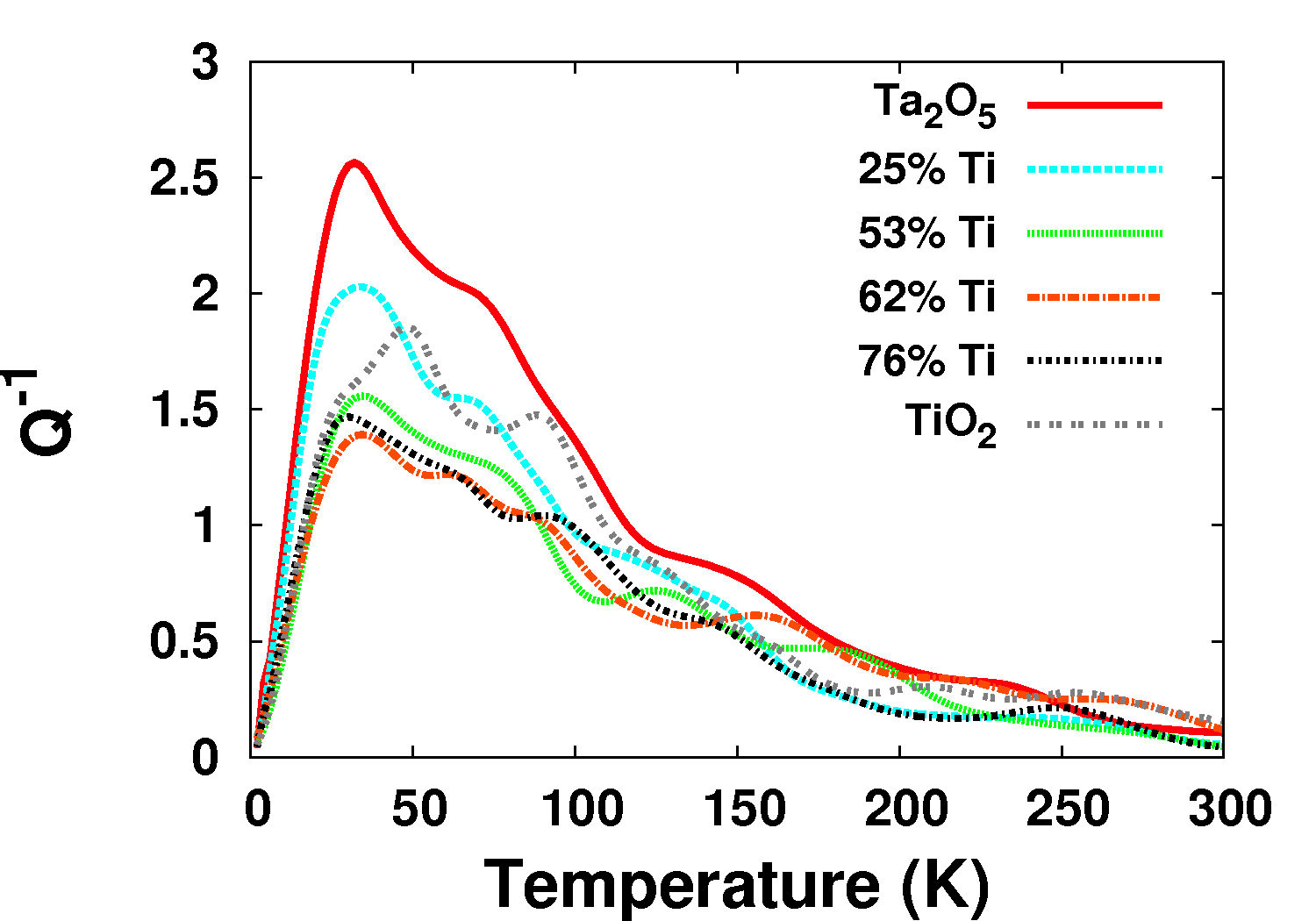 Conclusion
The acoustic loss in amorphous solids is a consequence of applying a mechanical field to systems of dipoles, and can be derived from a model Hamiltonian where we assume two-level systems where symmetry is broken by an applied field.
Using classical molecular dynamics to provide inputs for the TLS model gives good agreement with the low temperature peak. Using the 2-D distribution, more detailed features can be seen at higher temperature.  
For SiO2 this shows a second peak at 150K which matches experiment.  
For Ta2O5, it does not lead to a better description but better statistics may be required.
This allows us to 
Understand the atomic transitions that cause internal friction
Predict internal friction under different doping
Determine what causes higher temperature peaks
Model Inputs: Elastic Moduli and Coupling
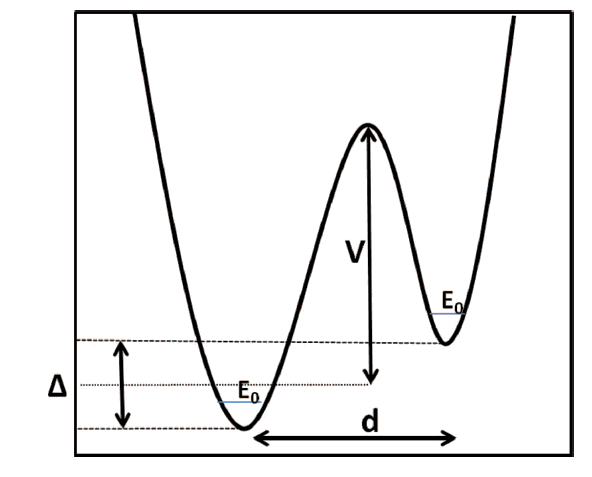 Model Inputs: Relaxation Time